Code du Développement territorial



MESURES DE PUBLICITE


ENQUETE PUBLIQUE & ANNONCE


14 février 2017
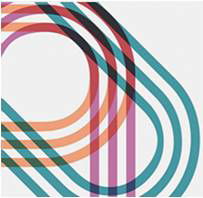 L’enquête publique – Procédure
Mesures d’annonce générale       				            D.VIII.7

Les collèges communaux affichent, aux endroits habituels d’affichage, un avis d’enquête publique. 

En outre, pour les permis qui couvrent un territoire de moins de cinq hectares, ils affichent dans le territoire concerné, un avis d’enquête publique, visible depuis le domaine public, à raison d’un avis par 50 m de terrain situé le long d’une voie publique carrossable ou de passage, avec un maximum de quatre avis. 

L’avis d’enquête publique est affiché au plus tard cinq jours avant le début de l’enquête publique et pendant toute la durée de celle-ci.

Il comporte :
 l’identification du permis et du demandeur ;
 la disposition justifiant l’enquête publique ;
- la date du début et de la fin de l’enquête publique ;
 les périodes et lieux de consultation du dossier ;
 la période dé réclamation.
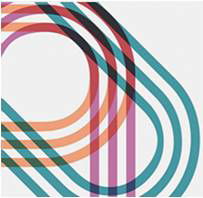 L’enquête publique – Procédure
Mesures d’annonce individuelle 				        D.VIII.11

Dans les huit jours de l’envoi de l’accusé de réception de la demande complète ou de la demande de l’autorité compétente ou de l’autorité qui instruit le dossier, l’administration communale envoie individuellement aux occupants des immeubles situés dans un rayon de 50 m mesuré à partir des limites de la ou des parcelles cadastrales concernées par le projet, un avis relatif à l’introduction de la demande d’autorisation et à la tenue de l’enquête publique. 

 Durée 							         D.VIII.14

La durée de l’enquête publique est de 15 jours pour les permis.

 Consultation du dossier				          	         D.VIII.17

Dès l’annonce de l’enquête publique et jusqu’au jour de la clôture de celle-ci, le dossier peut être consulté gratuitement à l’administration communale.
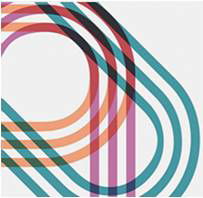 L’enquête publique – Procédure
Envoi des réclamations				   	      D.VIII.19

Les réclamations et observations sont envoyées avant la clôture de l’enquête par télécopie, par courrier électronique, par courrier ordinaire ou remises au collège communal.
A peine de nullité, les envois par écrit sont clairement identifiés et datés.
Les réclamations et observations verbales sont également recueillies sur rendez-vous par la commune qui les consigne.

 Clôture de l’enquête					      D.VIII.20

Le dernier jour de l’enquête publique, la commune organise une séance de clôture. 
Dans les cinq jours de la clôture de l’enquête publique, un procès-verbal de clôture est dressé.

Pas de réunion de concertation !
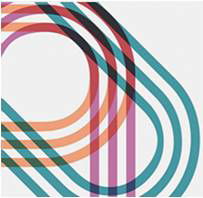 L’enquête publique – champ d’application
D.IV.40

 Les demandes impliquant une ou plusieurs dérogations au plan de secteur ou aux normes du guide régional sont soumises à enquête publique.

La demande de permis d’urbanisation qui veut éteindre des servitudes du fait de l’homme ou des obligations conventionnelles est soumise à enquête publique

 Le Gouvernement arrête la liste des demandes de permis qui, en raison de l’impact des projets concernés, sont soumises à une enquête publique. 


    => R.IV.40-1  : liste des projets soumis à enquête publique :

 la (re)construction de bâtiments dont la hauteur est d’au moins 6 niveaux ou 18 mètres sous corniche et dépasse de trois mètres ou plus la moyenne des hauteurs sous corniche des bâtiments voisins (la transformation de bâtiments ayant pour effet de placer ceux-ci dans les mêmes conditions) ;
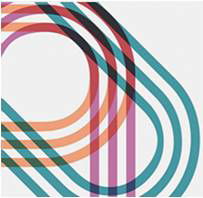 L’enquête publique – champ d’application
la (re)construction d’un magasin ou la modification de la destination d’un bâtiment en magasin dont la surface commerciale nette est supérieure à 400m² (la transformation de bâtiments ayant pour effet de placer ceux-ci dans les mêmes conditions) ;

- la (re)construction de bureaux ou la modification de la destination d’un bâtiment en bureaux dont la superficie des planchers est supérieure à 650 m² (la transformation de bâtiments ayant pour effet de placer ceux-ci dans les mêmes conditions) ;  

 la (re)construction ou la modification de la destination d’un bâtiment en atelier, entrepôt ou hall de stockage à caractère non agricole dont la superficie des planchers est supérieure à 400 m² (la transformation de bâtiments ayant pour effet de placer ceux-ci dans les mêmes conditions) ;

 l’utilisation habituelle d’un terrain pour le dépôt d’un ou plusieurs véhicules usagés, de mitrailles, de matériaux ou de déchets ;

 la (re)construction ou la transformation d’un bâtiment qui se rapporte à des biens immobiliers classés ou assimilés ;
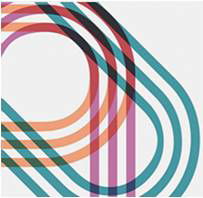 L’enquête publique – champ d’application
les demandes de permis d’urbanisation ou de permis d’urbanisme concernées par l’application du décret voirie du 6 février 2014 ;

 une modification du gabarit des autoroutes et routes de liaisons régionales à deux fois deux bandes de circulation (en ce compris les contournements lorsqu’ils constituent des tronçons de ces voiries, qui structurent le territoire wallon en assurant le maillage des pôles régionaux)

Attention 
Les demandes visées au paragraphe 1er, 1° à 5° donnent lieu à enquête publique pour autant que le bien se situe en dehors des zones d’activité économique visées à l’article D.II.28 ou en dehors d’une zone d’enjeu régional visée à l’article D.II.34. 

Les demandes de permis d’urbanisme ou de certificat d’urbanisme n°2 visées au paragraphe 1er, 1° à 6° ne donnent pas lieu à une enquête publique lorsqu’elles sont conformes à un permis d’urbanisation non périmé.
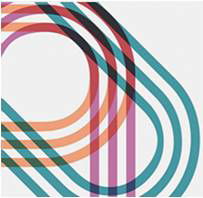 L’annonce de projet – Procédure
Le contenu 						         D.VIII.6

L’avis comporte :
 une description des caractéristiques essentielles du projet ;
 le fait que le projet s’écarte d’un PCA (SOL), d’un règlement (guide) ou d’un permis d’urbanisation ;
 la période et de réclamation et les périodes et lieux de consultation du dossier.

 L’affichage

L’avis est affiché par le demandeur sur le terrain à front de voirie et lisible à partir de celle-ci, le lendemain de la réception de l’accusé de réception visé à l’article D.IV.33 et pour une durée de trois semaines. 
// l’administration communale affiche l’avis aux endroits habituels d’affichage

Lorsque l’autorité compétente est le Fonctionnaire délégué ou le Gouvernement ou lorsque, à défaut de l’envoi dans le délai de vingt jours au demandeur de l’accusé de réception, la demande est considérée comme recevable, l’administration communale fixe la date du premier jour de l’affichage.
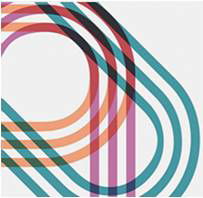 L’annonce de projet – Procédure
Pas d’annonce individuelle  !

 Consultation du dossier

Le dossier peut être consulté gratuitement à l’administration communale.

 Envoi des réclamations

Les réclamations et observations sont adressées au collège communal pendant la période de 15 jours déterminée dans l’avis. 

L’affichage est réalisé au plus tard cinq jours avant la période de 15 jours pour réclamer.

Pas de PV de clôture !
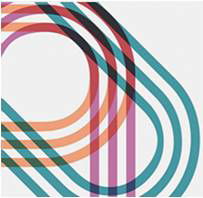 L’annonce de projet – champ d’application
D.IV.40


 Les demandes impliquant un ou plusieurs écarts aux PCA adoptés avant l’entrée en vigueur du Code et devenus SOL, aux règlements adoptés avant l’entrée en vigueur du Code et devenus guides et aux permis d’urbanisation sont soumises à annonce de projet, et ce, jusqu’à la révision ou à l’abrogation du schéma ou du guide. 

=> un écart n’implique dès lors pas toujours une annonce !
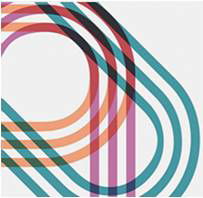 L’annonce de projet – champ d’application
Le Gouvernement arrête la liste des demandes de permis qui, en raison de l’impact des projets concernés, sont soumises à l’annonce de projet. 


   => R.IV.40-2 : liste des projets soumis à annonce de projet :


 la (re)construction de bâtiments dont la hauteur est d’au moins 3 niveaux ou 9 mètres sous corniche et dépasse de trois mètres ou plus la moyenne des hauteurs sous corniche des bâtiments voisins (la transformation de bâtiments ayant pour effet de placer ceux-ci dans les mêmes conditions) ; 

 la (re)construction de bâtiments dont la profondeur, mesurée à partir de l’alignement ou du front de bâtisse lorsque les constructions voisines ne sont pas implantées sur l’alignement, est supérieure à quinze mètres et dépasse de plus de quatre mètres les bâtiments situés sur les parcelles contiguës (la transformation de bâtiments ayant pour effet de placer ceux-ci dans les mêmes conditions) ;
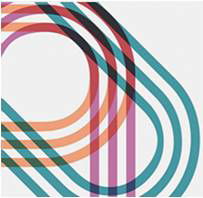 L’annonce de projet – champ d’application
- la (re)construction d’un magasin ou la modification de la destination d’un bâtiment en magasin dont la surface commerciale nette est inférieure à 400m² (la transformation de bâtiments ayant pour effet de placer ceux-ci dans les mêmes conditions) ;


Attention 
Les demandes visées au paragraphe 1er, 1° à 3° donnent lieu à une annonce de projet pour autant que le bien se situe en dehors des zones d’activité économique visées à l’article D.II.28 ou en dehors d’une zone d’enjeu régional visée à l’article D.II.34. 

Les demandes de permis d’urbanisme ou de certificat d’urbanisme n°2 visées au paragraphe 1er, 1° à 3° ne donnent pas lieu à une annonce de projet lorsqu’elles sont conformes à un permis d’urbanisation non périmé.
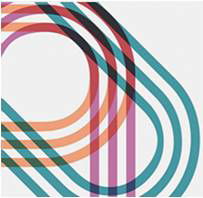 Publicité – dispositions communes
Remarques générales : 
     les dispositions relatives au permis s’appliquent au certificat d’urbanisme n°2 

     Si le permis ou le certificat d’urbanisme n°2 nécessite une annonce de projet et une enquête publique, le dossier est soumis à enquête publique. D.VIII.3

 Suspension 							D.I.16

§1er  Les mesures particulières de publicité sont suspendues du 16 juillet au 15 août et du 24 décembre au 1er janvier.

En cas de suspension de délai, les délais de consultation du collège communal, d’adoption, d’approbation, de délivrance d’autorisation ou d’envoi de décision visés par le Code sont prorogés de la durée de la suspension.

§2 Les délais visés aux articles D.IV.50 et D.IV.51 sont suspendus du 16 juillet au 15 août.
D.IV.50  et D.IV.51 = permis du GW
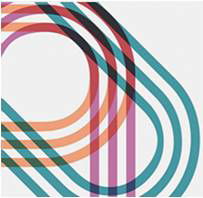 Publicité – dispositions communes
Publicité facultative					D.VIII.13

L’autorité compétente pour les permis, ainsi que les collèges communaux des communes organisant l’annonce de projet ou l’enquête publique, peuvent procéder à toute forme supplémentaire de publicité et d’information dans le respect des délais de décision qui sont impartis à l’autorité compétente.

 L’autorité compétente organise une publicité non obligatoire 
	=> pas d’impact sur les délais
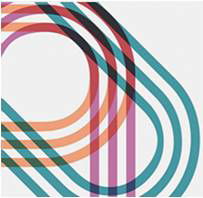 Articulation avec d’autres législations
CODT
 Durée : 15 jours
 Suspension du 16 juillet au 15 août 
    et du 24 décembre au 1er janvier
 Pas de réunion de concertation
DECRET VOIRIE
Durée: 30 jours
 Suspension du 16 juillet au 15 août
 Réunion de concertation
Ouverture et modification de la voirie communale  				       D.IV.41

 les délais d’instruction de la demande de permis sont prorogés du délai utilisé pour l’obtention de la décision définitive relative à la voirie communale
 Lorsque la demande de permis est soumise à enquête publique ou à annonce de projet, le collège communal organise une enquête publique unique conforme aux articles D.VIII.7 et suivants
 La durée de l’enquête publique unique correspond à la durée maximale requise par les différentes procédures concernées

 CONCLUSION :
Durée : 30 jours
 Suspension du 16 juillet au 15 août 
    et du 24 décembre au 1er janvier
 Pas de réunion de concertation
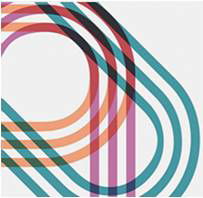 ENQUETE & ANNONCE
Merci pour votre attention
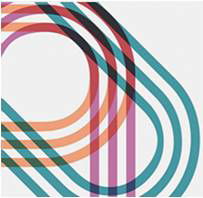 ENQUETE & ANNONCE